校園情歌王子～紅鳩
作者:翁慧雯&張庭榕
這是紅鳩的畫風
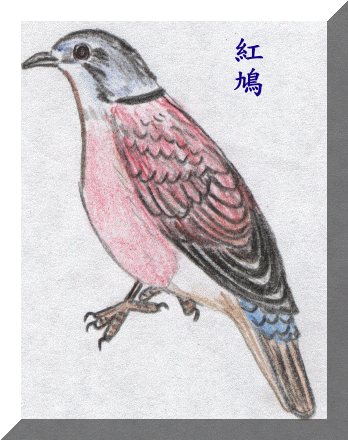 [Speaker Notes: 網址:http://163.32.157.5/dept/stu/env1/schoolenvweb/19/bird-a/birdmap/tra.htm]
這也是紅鳩的畫風!!!
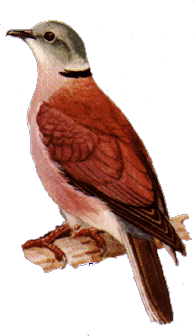 [Speaker Notes: 網址:http://tbc.yam.org.tw/96tw05.htm]
特徵
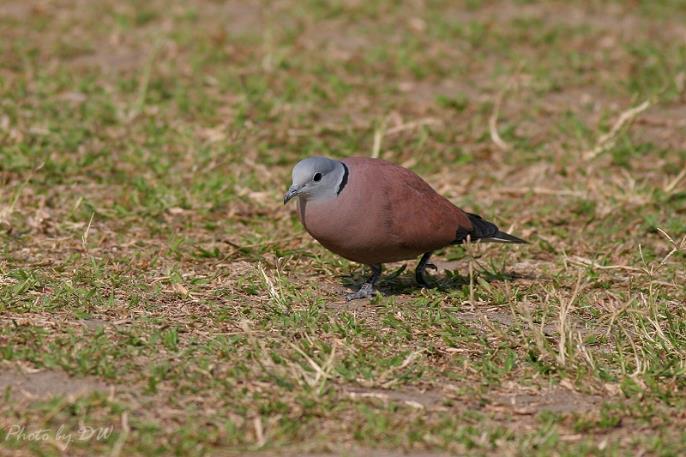 外型特徵為嘴黑色，雄鳥頭至頸部鼠灰色，後項有黑色頸環
黑色環頸
紅鳩跟珠頸斑鳩不同的地方
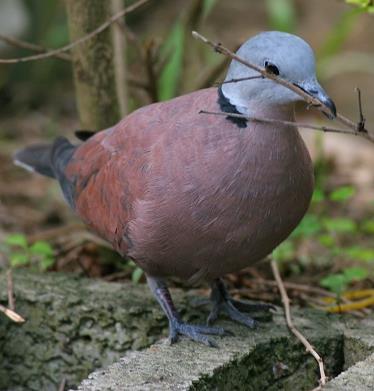 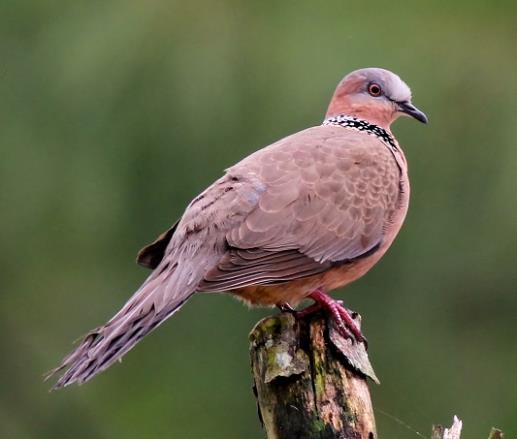 像珠寶項鍊
黑色頸環
紅色的腳
黑色的腳
體型比較
在鳩鴿類中牠是體型最嬌小的一種。
紅鳩
灰林鳩
最大
最小
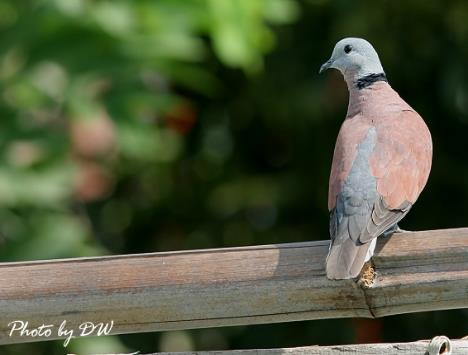 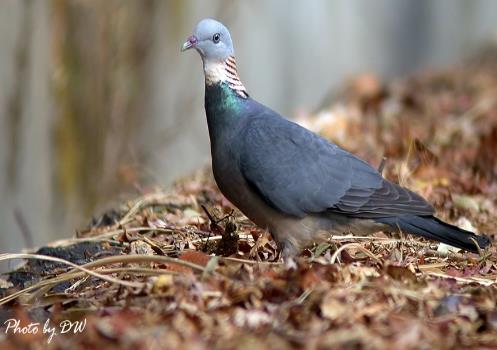 身長約34cm
身長約23cm
身長31cm
鄉土名稱～火鵻仔
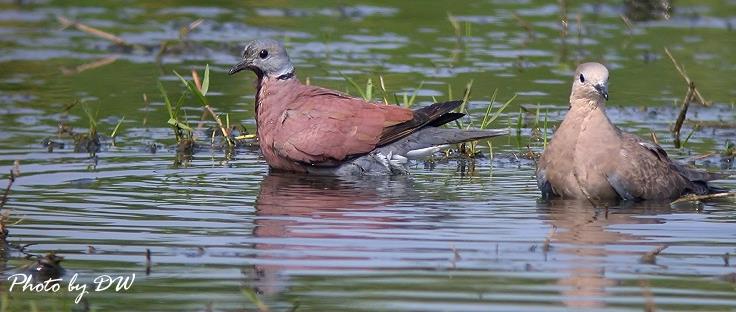 我是美女
我是帥哥
[Speaker Notes: 雄鳥背部是葡萄紫           雌鳥是灰褐色]
紅鳩公母的劃分!!
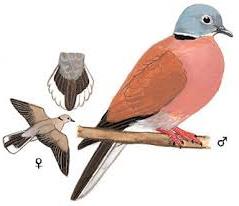 [Speaker Notes: 網址:http://qingfengke2004.blog.163.com/blog/static/1636822920118901655472/]
這是紅鳩分布圖
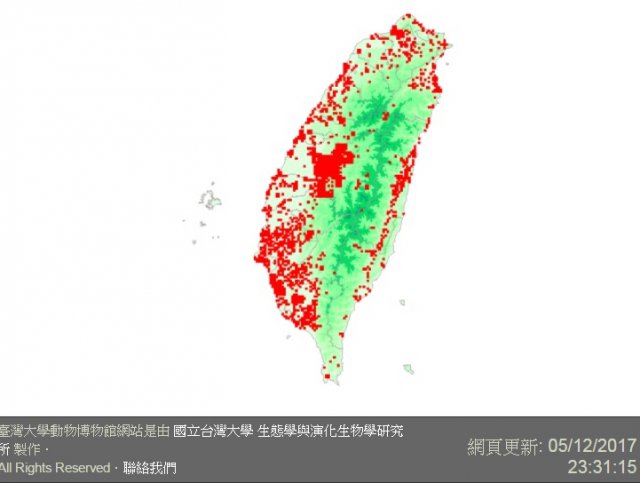 [Speaker Notes: 資料來源:台灣大學動物博物館]
飲水習性
鳩鴿科可以直接用吸的方式飲水！
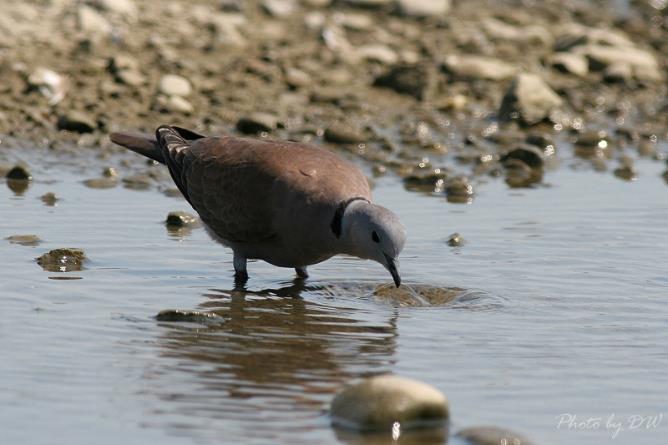 好喝好喝!!
特殊的粉末
讓羽毛粉亮，不沾水、沾污。達到防水功能，下雨天保持乾燥。
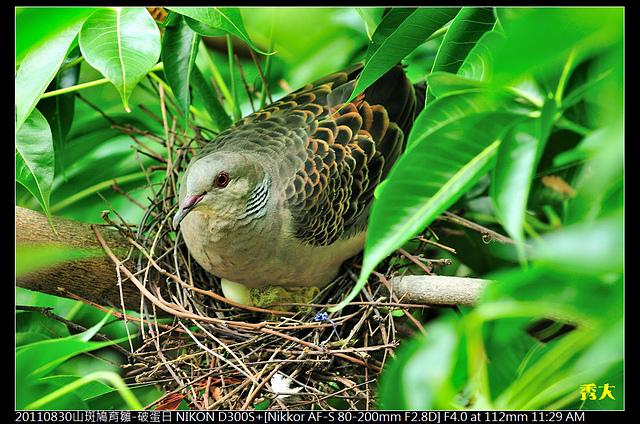 金背鳩
[Speaker Notes: 金背鳩的羽毛與鴿子一樣，會產生一種粉狀物。]
這裡可以看見紅鳩
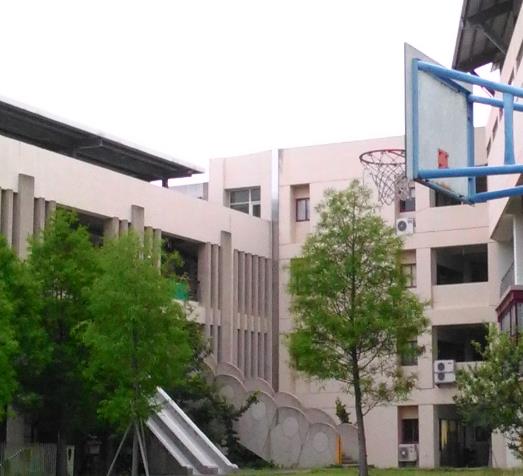 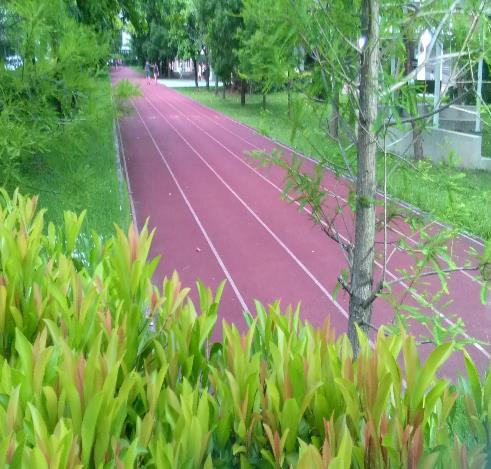 食物
植物種籽、昆蟲，紅鳩有時也會吃一些小石頭幫助消化。
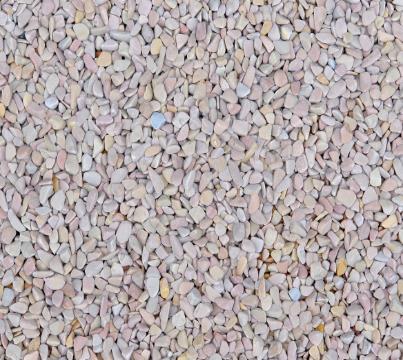 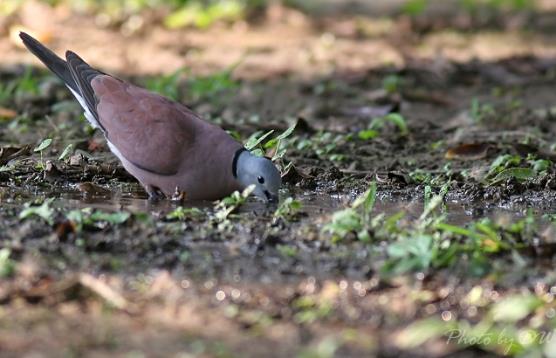 [Speaker Notes: 小石頭網址:http://www.whqhjx.com/news/5bCP55%2Bz5aS05Zu%2B54mH5aSn5YWo.html]
紅鳩的叫聲
[Speaker Notes: 資料來源:https://www.youtube.com/watch?v=VCiGGO9VsaA]
紅鳩的求偶照片
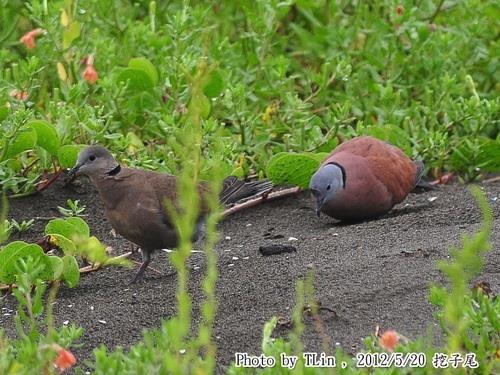 紅鳩求偶時會有展示飛行的行為。
求偶方式
公鳥對母鳥鞠躬，母鳥接受，會築巢，母鳥不要便會拍翅膀走人。
紅鳩築巢
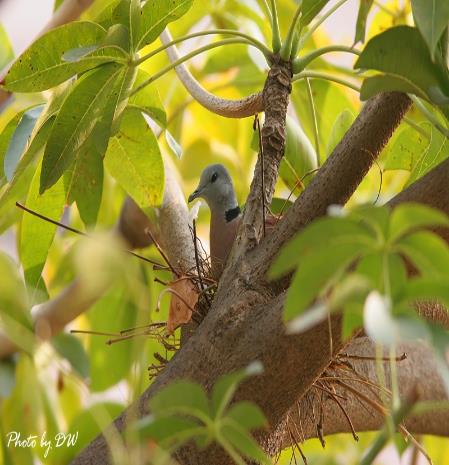 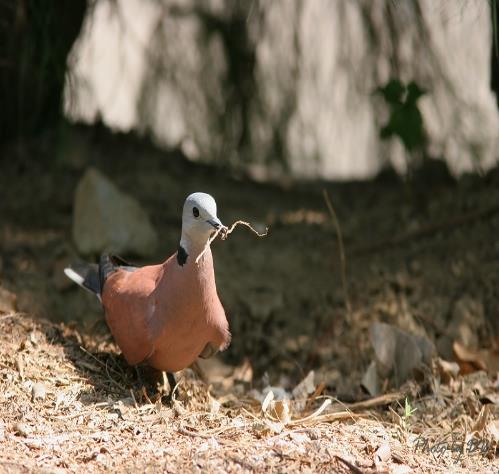 育雛方式
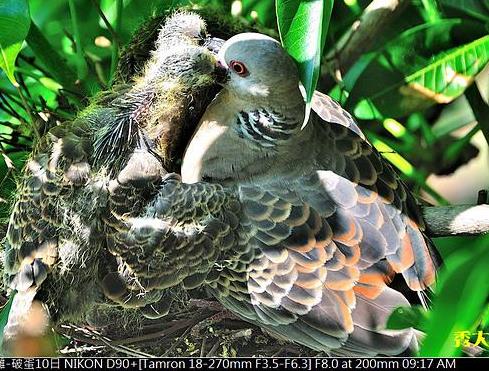 會將食物半消化加上嗉囊分泌的「鴿乳」等幼鳥索食時，再餵雛鳥。
金背鳩
[Speaker Notes: 網址:http://photo.xuite.net/_pic/showhss/5161531/198645081_l.jpg/redirhttp://photo.xuite.net/_pic/showhss/5161531/198645081_l.jpg/redir]
問題時間~紅鳩
請問哪一隻是雄鳥?
1.左邊
2.右邊
哪一隻是雌鳥?
1.左邊
2.右邊
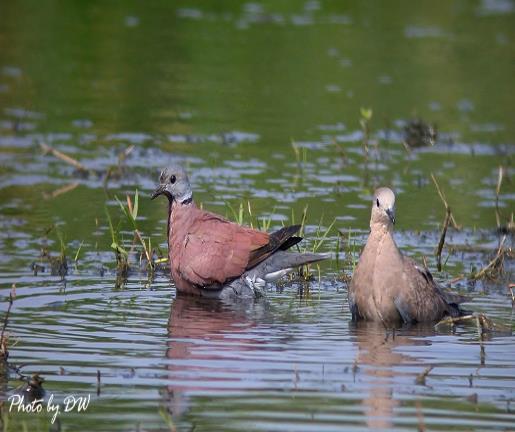 下面哪一個不是紅鳩的正確名稱???
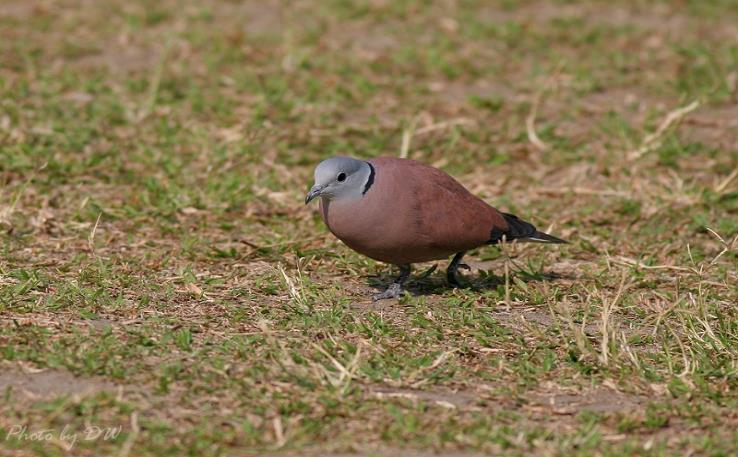 1.紅斑甲
2.火鵻仔
3.苦雞母
謝謝觀賞!!
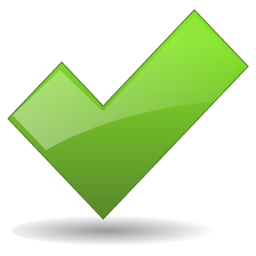 p21
p20
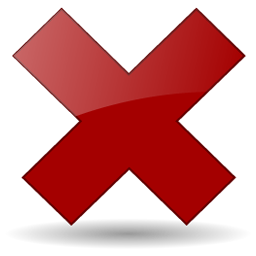 p21
p20